Četvrtak    21.5.2020.               4.a
Matematika
U drugom si razredu učila/učio kako računati kad u zadatku imaš više računskih radnji.
 
U trećem smo razredu takve zadatke radili s većim brojevima, a danas ćeš se još jednom prisjetiti nekih važnih pravila prilikom računanja.

Pozorno prati video na poveznici i radi iste zadatke kao učiteljica u videu. 

Redoslijed izvođenja računskih radnji
Matematika
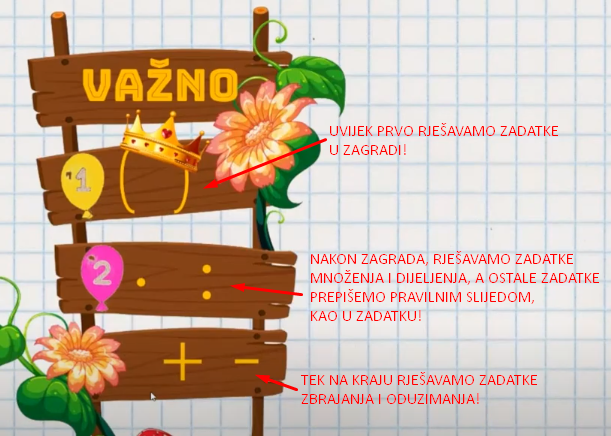 Matematika
U bilježnicu napiši plan ploče, a zadatke rješavaj uz učiteljicu u videu, potpunim načinom, pišući ispod svakoga zadatka potpuni postupak rješavanja. Ne piši samo rješenja, već cijeli postupak.

Redoslijed izvođenja računskih radnji


1.

2. 

3.

4.

5.
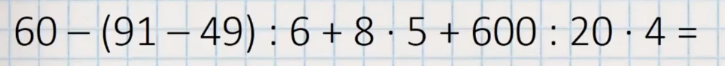 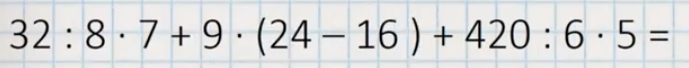 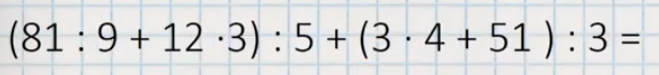 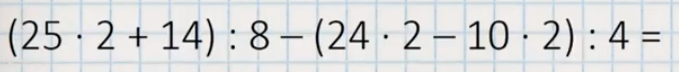 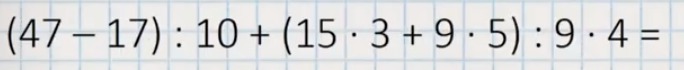 Matematika
Za vježbu, riješi u bilježnicu sljedeće zadatke.
Pazi, ispod svakoga zadatka postupno rješavaj kao što je bilo prikazano u videu.












Riješi zadatke u udžbeniku Matematika 4, na 78. stranici.
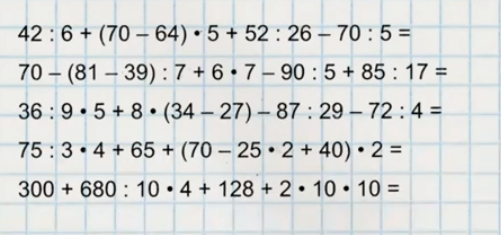 Matematika - prilagodba
Luka, pogledaj video s druge stranice prezentacije. U bilježnicu napiši naslov

 Redoslijed izvođenja računskih radnji

Riješi sljedeće zadatke, pazeći na redoslijed izvođenja računskih radnji.

      100 – 3  (10 + 8) = 
      
      40  5 + 48 : 6 =

      160 – (40 + 50) =
 
       81 : 9  3 – 7 + 10 = 

U svome udžbeniku iz matematike pronađi zadatke redoslijeda izvođenja računskih radnji i riješi jednu stranicu.
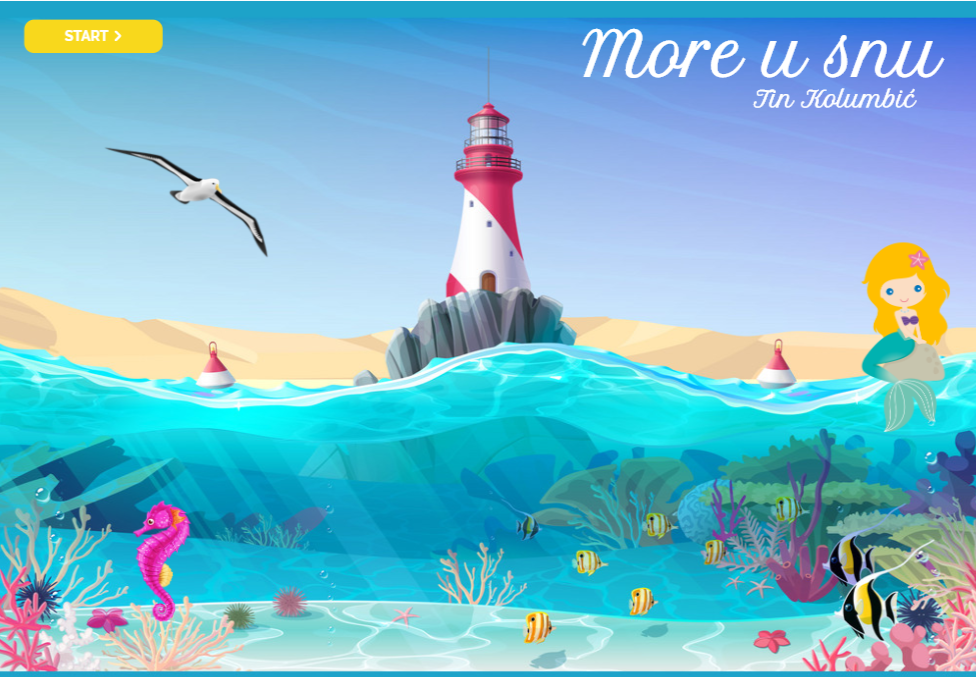 Uskoro krećemo s učenjem o moru i primorskim krajevima Republike Hrvatske. 
Kao uvod u morske sadržaje, danas ćeš pročitati priču na poveznici, napisati u bilježnicu što je zadano i napisati jednu kiticu, također prema uputama na poveznici.

More u snu

Na kraju u bilježnicu nacrtaj primorski pejzaž. 
Hrvatski  jezik
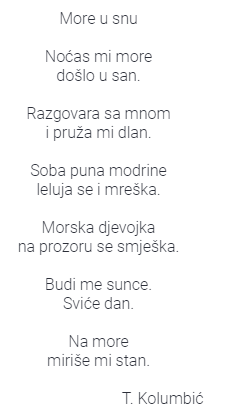 Uz kratak kviz ponovit ćeš njiževne vrste.

   Književne vrste
Hrvatski  jezik
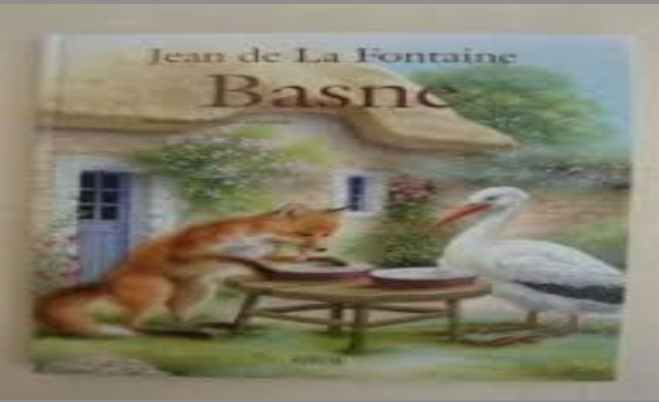 Luka, klikom na poveznicu otvorit će ti se interaktivna slikovnica 
Crvenkapica.
Uz maminu ili tatinu pomoć preuzmi je na računalo i poslušaj ovu lijepu bajku.
U bilježnicu napiši:
Hrvatski  jezik - prilagodba
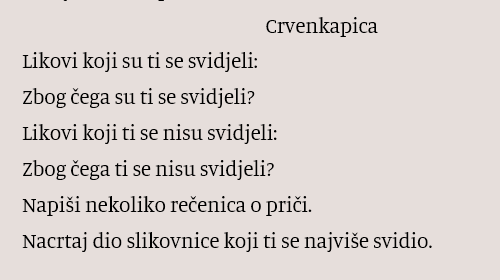 Likovna kultura
Nakon što si tjednima bila vrijedna/bio vrijedan, 
došao je kraj školi na daljinu. 
Sve je bilo potpuno drugačije nego u učionici.
Kako bi se još jednom prisjetila/prisjetio dana provedenih u online školi, napravit ćeš strip o tim danima.
Crtaj na veći papir ili u veliku bilježnicu. Papir crtama podijeli na 9 pravokutnika ili kvadrata. 
Svaki kvadrat/pravokutnik predstavljat će jedan tjedan online nastave, a u njega ćeš nacrtati i obojati ono što ti je toga tjedna bilo najvažnije. Iznad likova u stripu nacrtaj oblačiće u koje ćeš velikim tiskanim slovima upisivati što likovi u tvome stripu govore. 
Strip ponesi u ponedjeljak u školu. 
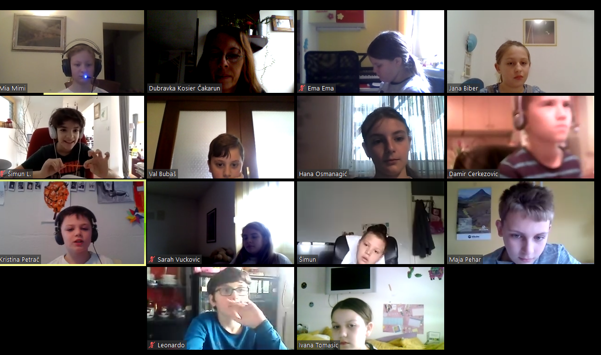 Do sutra,
šaljem vam svima zagrljaj!


Učiteljica Dubravka
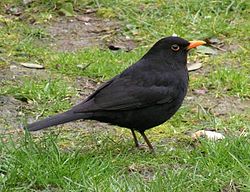